THỨ HAI TUẦN XI THƯỜNG NIÊN C
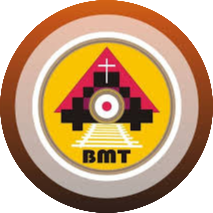 Ca nhập lễ
Chúa là mãnh lực của dân Người, là chiến luỹ bảo vệ mạng sống người Chúa đã xức dầu. Lạy Chúa là phần rỗi tôi, xin cứu sống dân Chúa, và chúc phúc cho phần gia nghiệp Chúa, xin hãy chăn dắt họ đến muôn đời.
Bài Đọc 1: St 12, 1-9
“Abram ra đi như Chúa đã truyền dạy”.
Trích sách Sáng Thế.
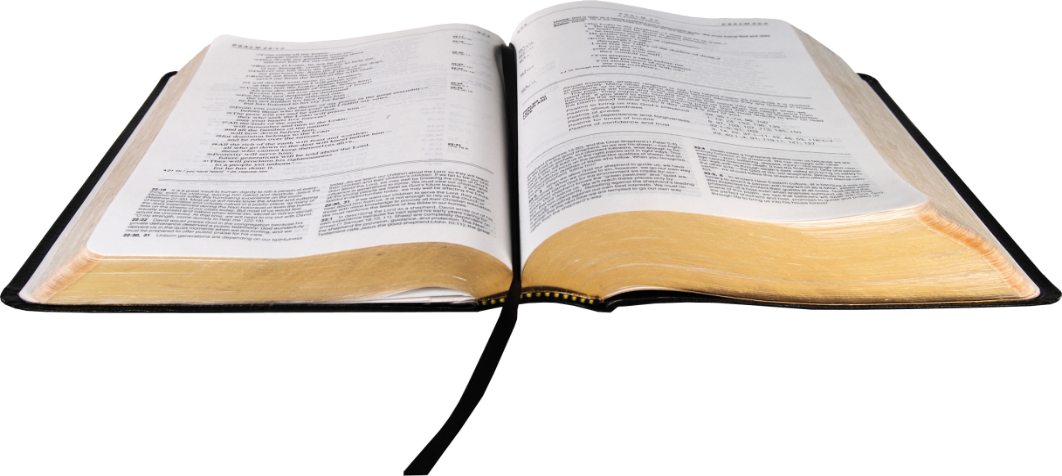 Tv 32, 12-13. 18-19. 20 và 22Ðáp:  Phúc thay dân tộc mà Chúa chọn làm cơ nghiệp riêng mình
Đáp Ca:
Alleluia, alleluia! – Chúa phán: “Thầy là đường, là sự thật và là sự sống, không ai đến được với Cha mà không qua Thầy”. –  Alleluia.
Phúc Âm: Mt 7, 1-5
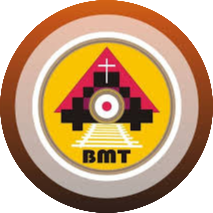 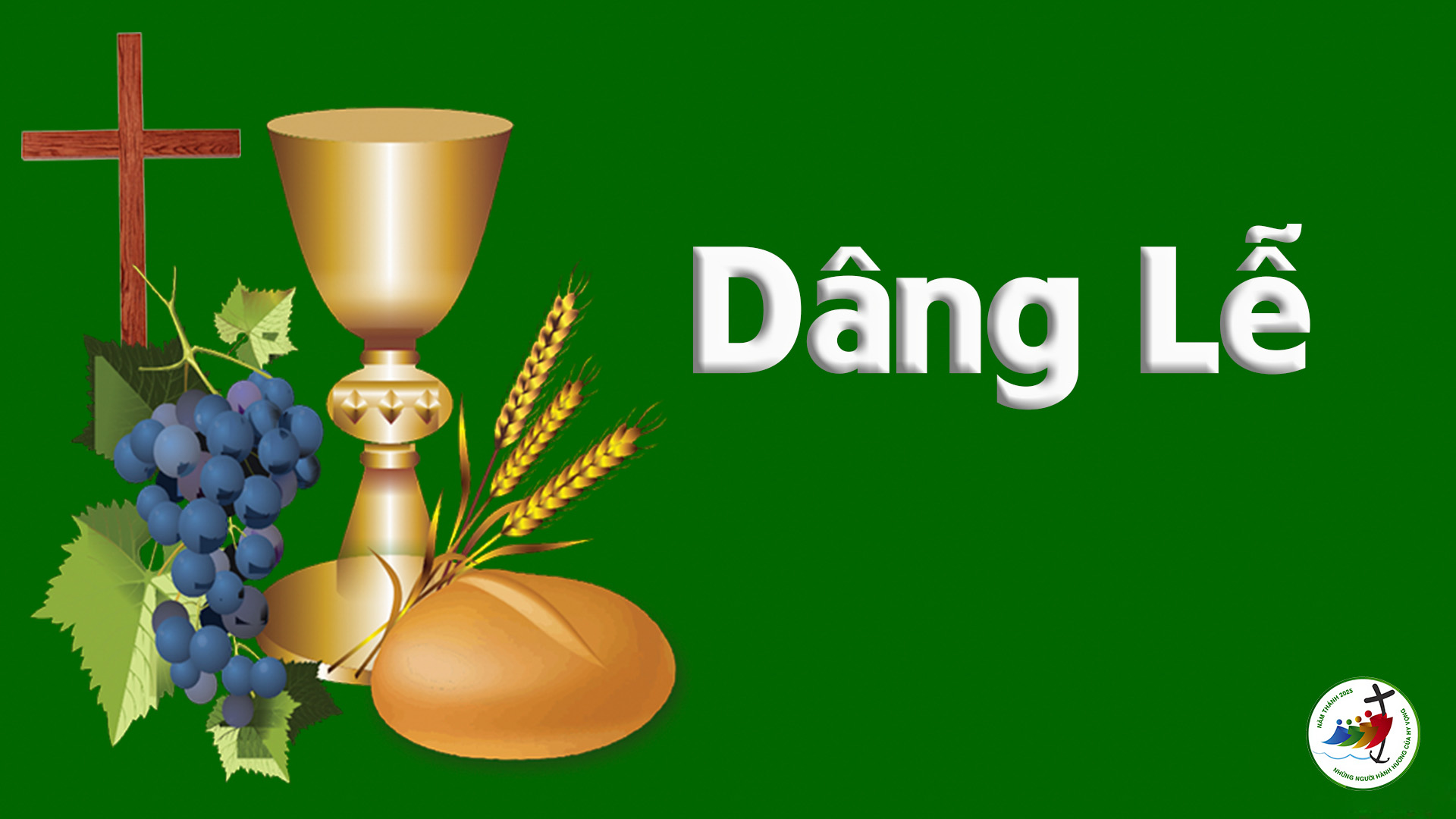 Ca hiệp lễ
Lạy Chúa, muôn loài để mắt cậy trông vào Chúa, và Chúa ban lương thực cho chúng đúng theo giờ.
Ca Kết Lễ
THỨ HAI TUẦN XI THƯỜNG NIÊN C
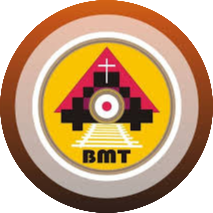